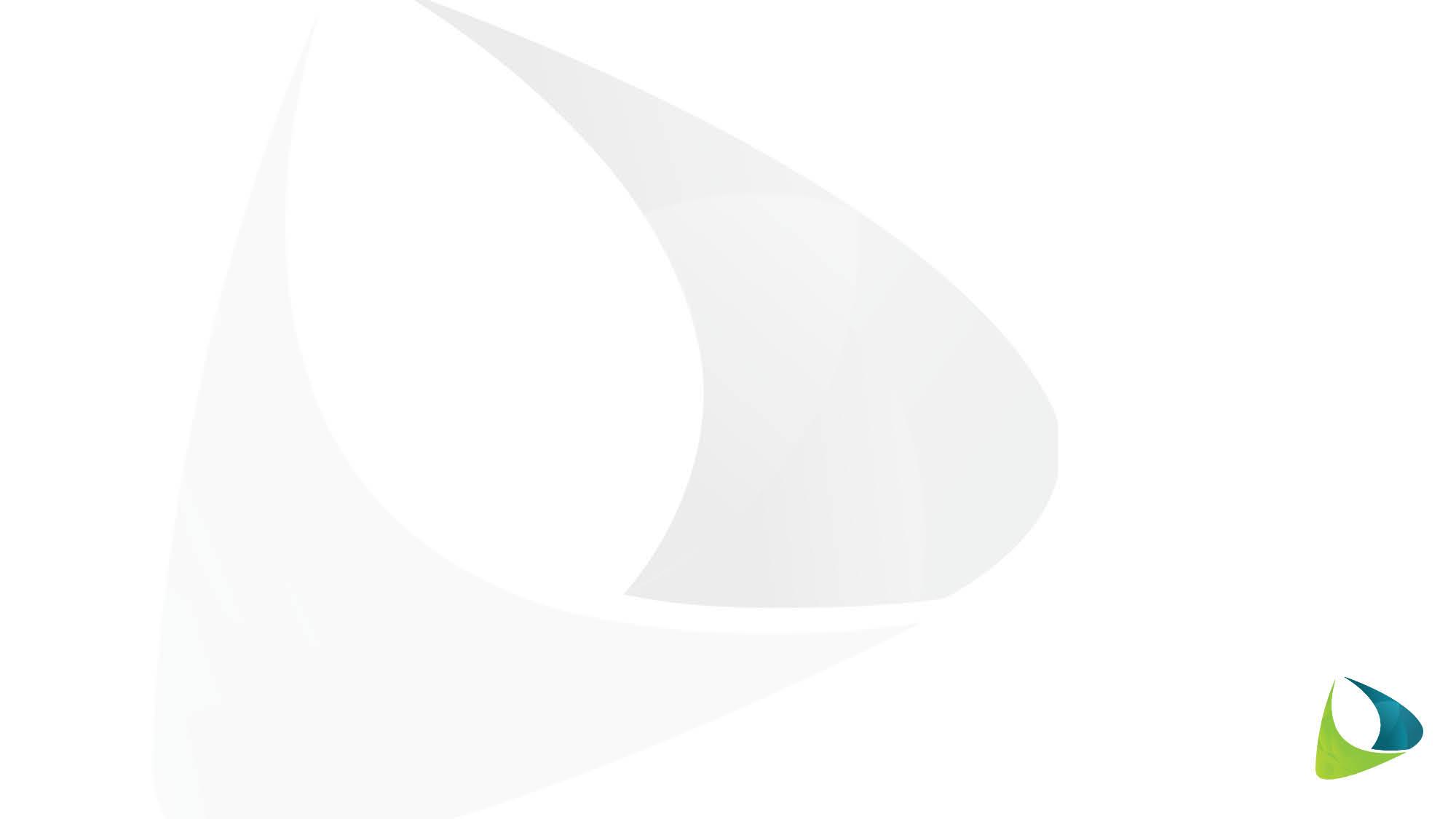 Completion of the term of the Deputy Executive Director for Program Services (DEDPS)
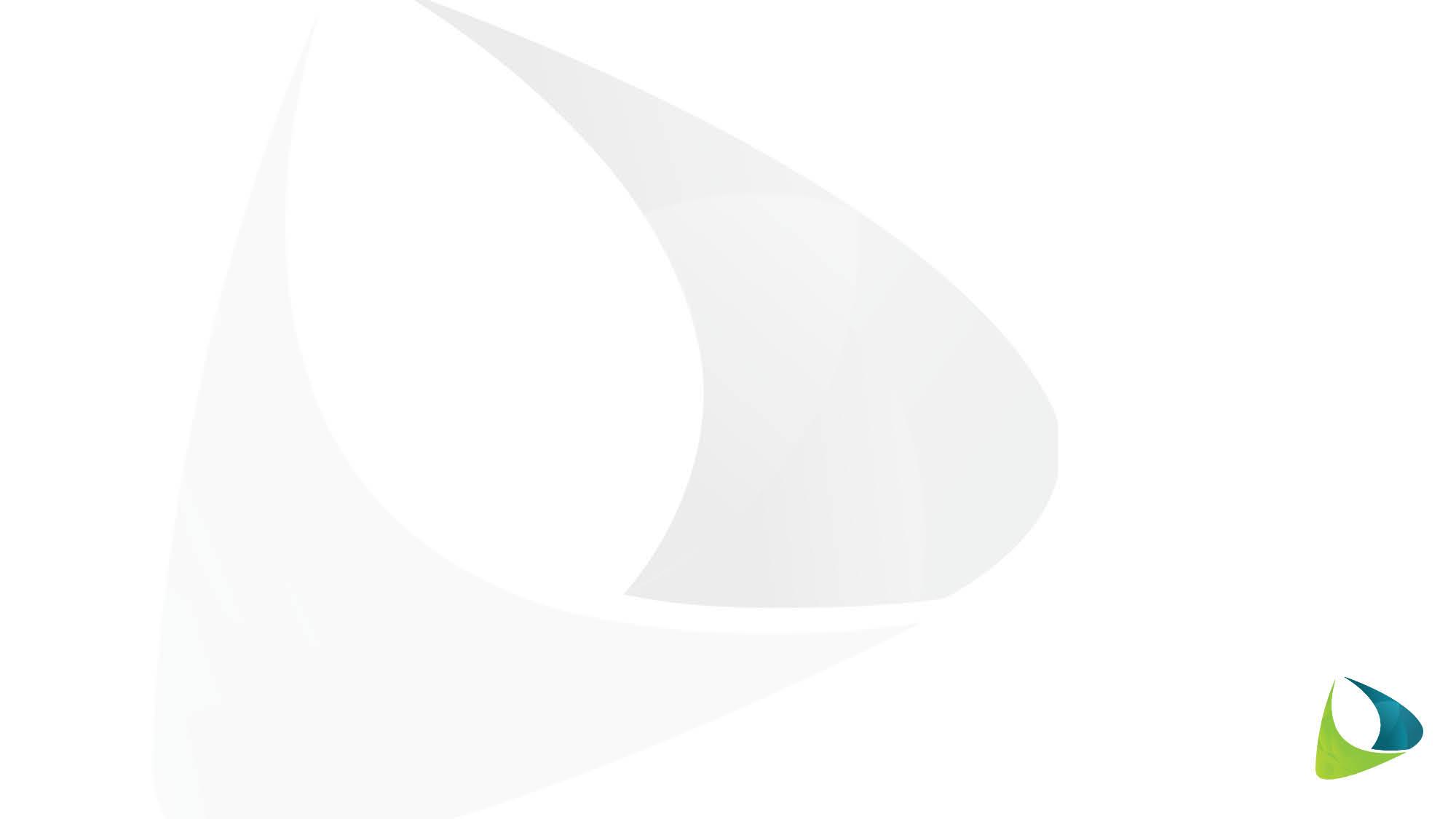 DR. SHARIFAH NORA ASFIAH BINTI SYED IBRAHIM from Malaysia had successfully completed her term as the Deputy Executive Director for Program Services of the CTI-CFF Regional Secretariat for the period of 15 November 2017 – 14 November 2021. 

She had provided excellent contribution and leadership skills in:
coordinating the review of the CTI Regional Plan of Action (RPOA) 1.0 and the preparation towards finalizing the draft CTI RPOA 2.0
coordinating the Technical Working Groups, Monitoring and Evaluation Working Group and Cross-Cutting Initiatives  
representing the CTI-CFF as a resource person in various international fora to increase credibility and visibility of CTI-CFF
strengthening partnership between CTI-CFF and CTI Partners through excellent management and monitoring of collaborative programs
coordinating information and knowledge management relevant to CTI-CFF programs and goals
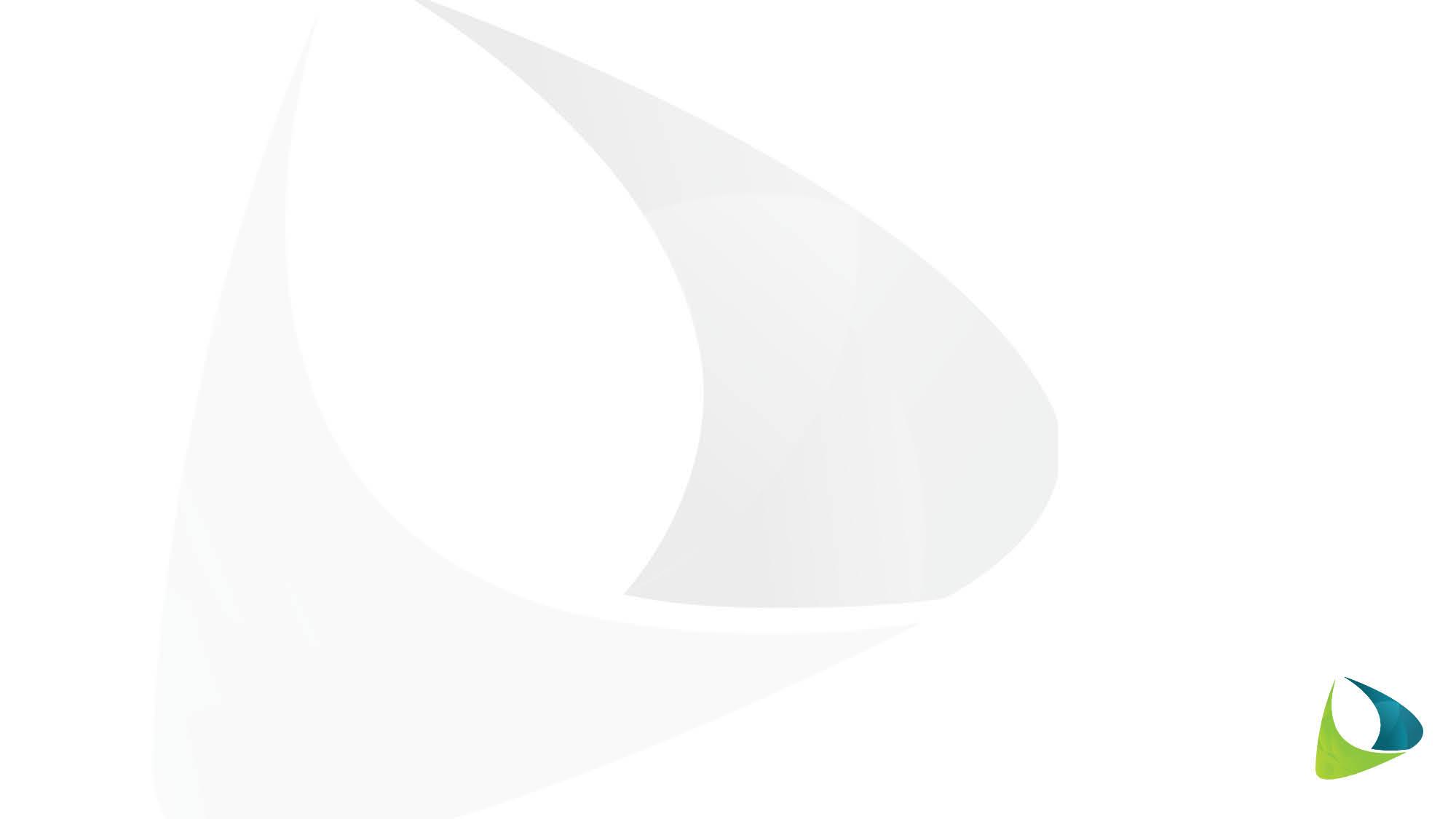 Her hard work, commitment, and contributions to CTI-CFF and the Regional Secretariat are greatly valued and cherished.

The CTI-CFF and the Regional Secretariat greatly appreciates and extends its gratitude to DR SHARIFAH NORA ASFIAH BINTI SYED IBRAHIM and wish her all the best in her future endeavors.